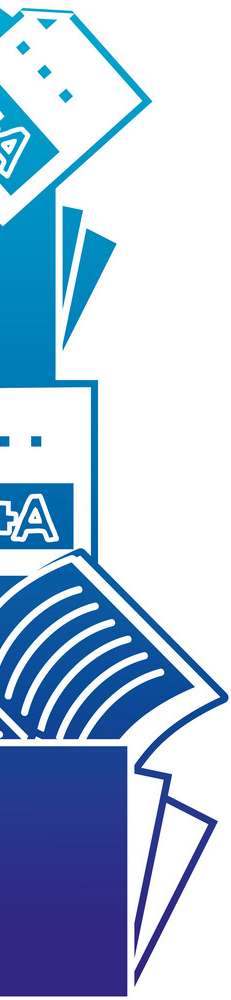 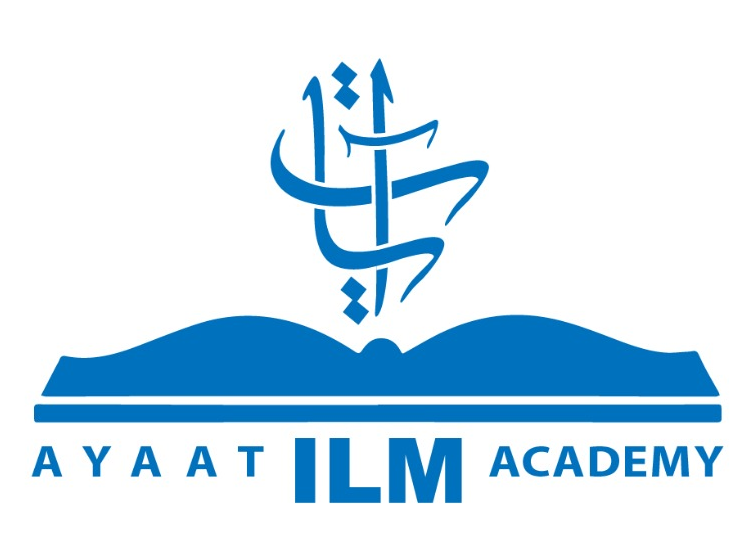 منهج  التفسير
أكاديمية آيات للعلوم الإسلامية
الفصل الدراسي الثالث
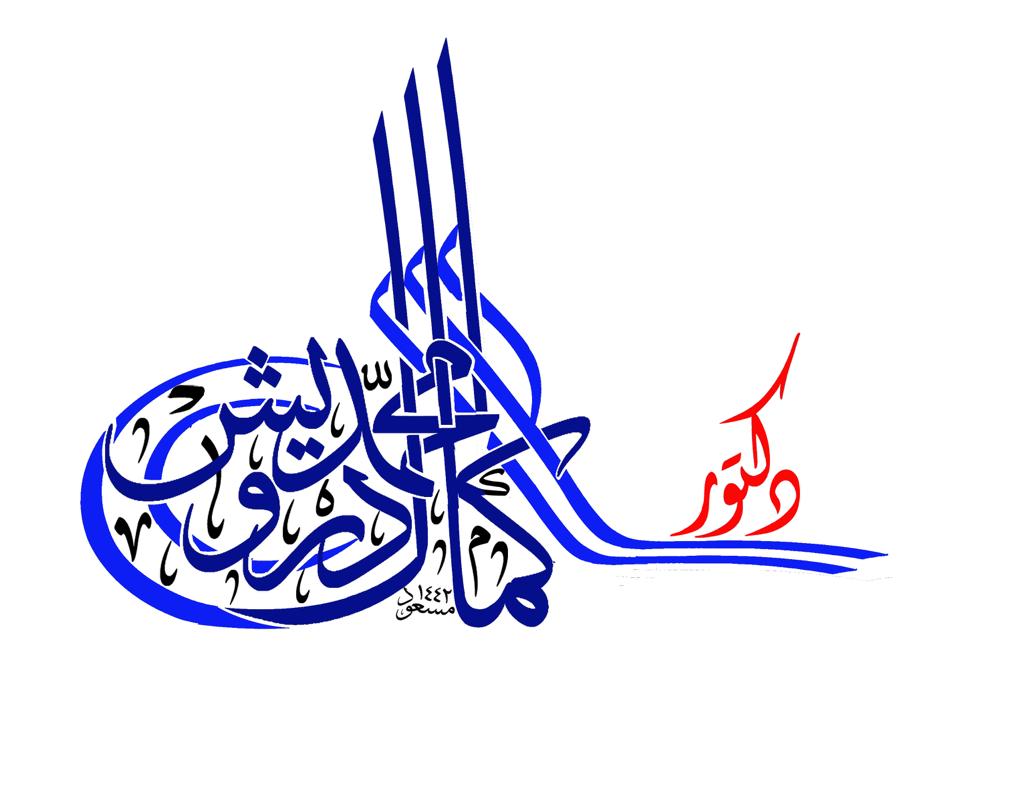 أكاديمية آيات للعلوم الإسلامية      www.ayaatacademy.ca
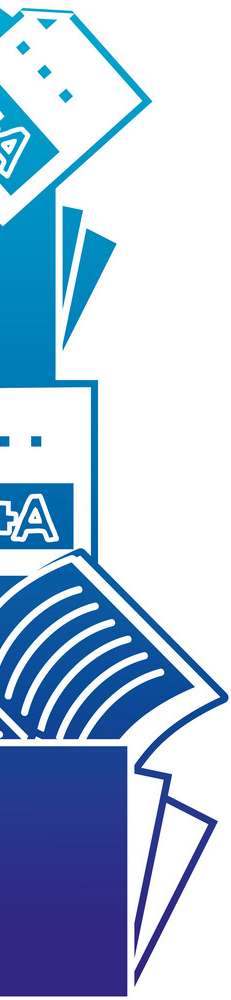 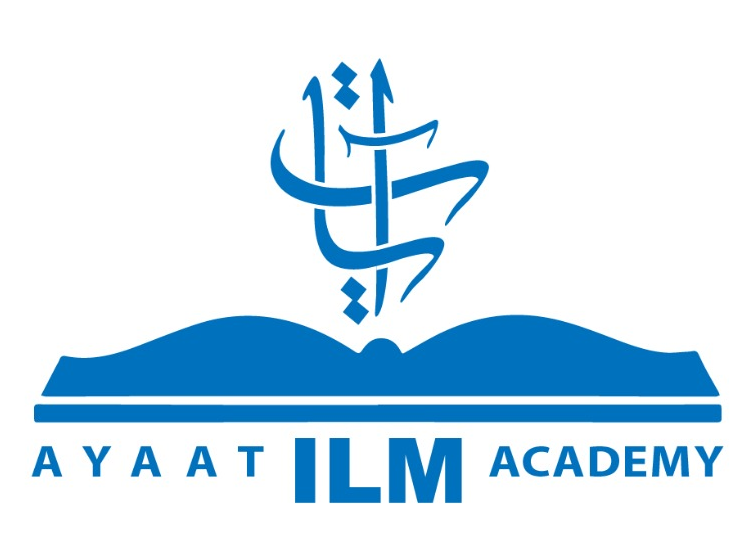 المحاضرة (8)
سورة  الصف
أكاديمية آيات للعلوم الإسلامية
مقدمة
غريب الألفاظ
من مقاصد السورة
من فوائد السورة
أكاديمية آيات للعلوم الإسلامية      www.ayaatacademy.ca
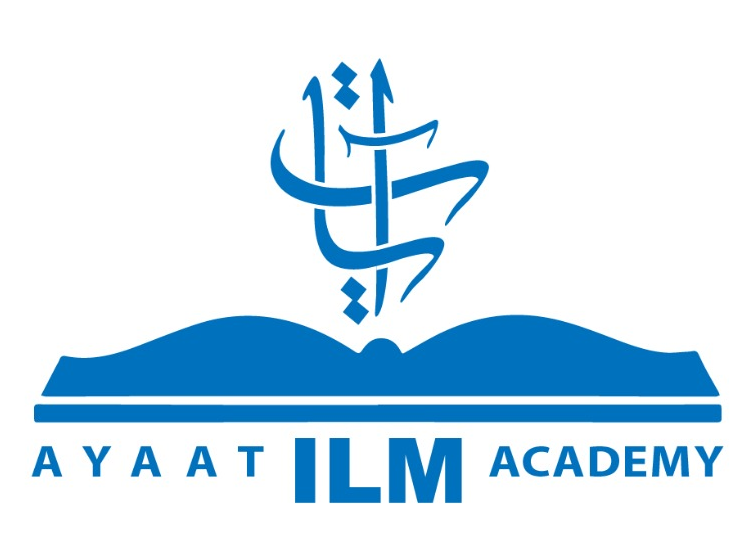 سورة  الصف
أكاديمية آيات للعلوم الإسلامية
مقدمة
قوله -U-: ﴿سَبَّحَ لِلَّهِ ما فِي السَّماواتِ وَما فِي الْأَرْضِ وَهُوَ الْعَزِيزُ الْحَكِيمُ﴾ الآية.
عن عبد الله بن سلَّام، قال: قعدنا نفر من أصحاب رسول -ﷺ- فتذاكرنا، وقلنا: لو نعلم أيُّ الأعمال أحبُّ إلى الله -I- عَمِلْناه. فأنزل الله -I-: ﴿سَبَّحَ لِلَّهِ ما فِي السَّماواتِ وَما فِي الْأَرْضِ وَهُوَ الْعَزِيزُ الْحَكِيمُ﴾ إلى قوله: ﴿إِنَّ اللهَ يُحِبُّ الَّذِينَ يُقاتِلُونَ فِي سَبِيلِهِ صَفًّا كَأَنَّهُمْ بُنْيانٌ مَرْصُوصٌ﴾ إلى آخر السورة، فقرأها علينا رسول الله -ﷺ-.
قوله -I-: ﴿يا أَيُّهَا الَّذِينَ آمَنُوا لِمَ تَقُولُونَ ما لا تَفْعَلُونَ﴾ الآية. 
قال المفسرون: كان المسلمون يقولون: لو نعلم أحبَّ الأعمال إلى الله -I- لبذلنا فيه أموالنا وأنفسنا، فدلهم الله -I- على أحبِّ الأعمالِ إليه، فقال: ﴿إِنَّ اللهَ يُحِبُّ الَّذِينَ يُقاتِلُونَ فِي سَبِيلِهِ صَفًّا﴾ ... الآية، فابْتُلُوا يوم أحد بذلك، فوَلَّوْا مُدْبِرين. فأنزل الله -I-: ﴿يا أَيُّهَا الَّذِينَ آمَنُوا لِمَ تَقُولُونَ ما لا تَفْعَلُونَ؟﴾.
أكاديمية آيات للعلوم الإسلامية      www.ayaatacademy.ca
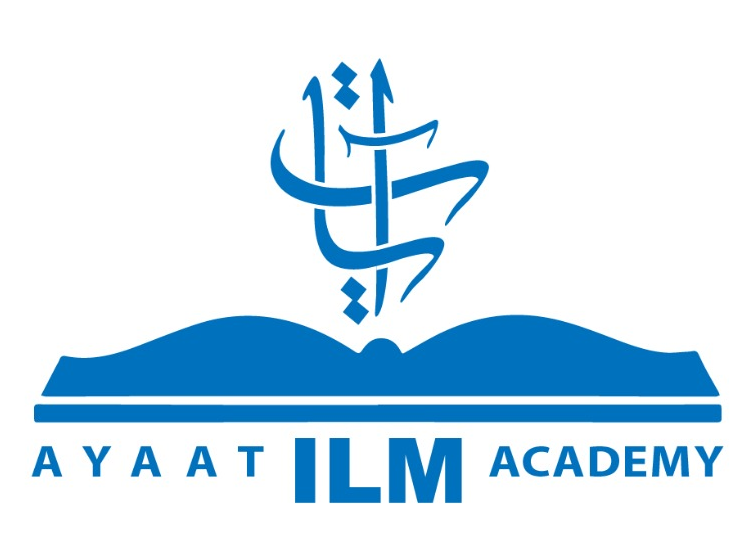 سورة  الصف
أكاديمية آيات للعلوم الإسلامية
غريب الألفاظ
أكاديمية آيات للعلوم الإسلامية      www.ayaatacademy.ca
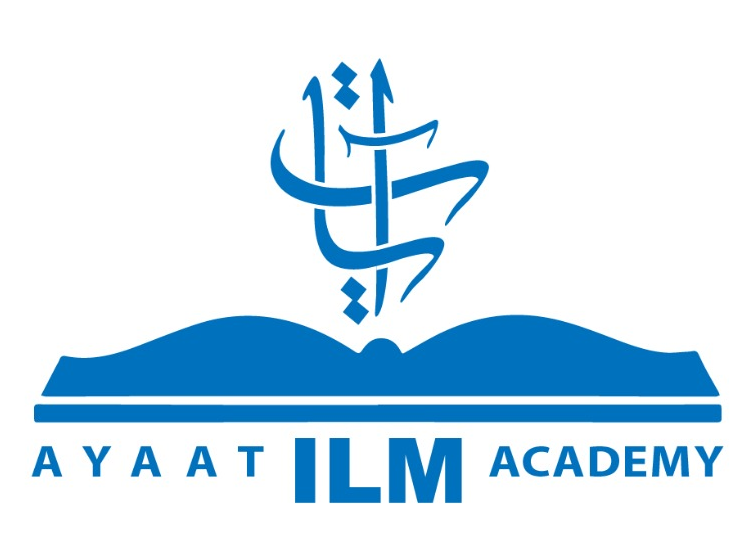 سورة  الصف
أكاديمية آيات للعلوم الإسلامية
من مقاصد السورة:
تحفيز المؤمنين لنصرة دين الله، والجهاد في سبيله.
من فوائد السورة:
•  مشروعية مبايعة ولي الأمر على السمع والطاعة والتقوى.
• وجوب الصدق في الأفعال ومطابقتها للأقوال.
• بيَّن الله للعبد طريق الخير والشر، فإذا اختار العبد الزيغ والضلال ولم يتب فإن الله يعاقبه بزيادة زيغه وضلاله.
•  تبشير الرسالات السابقة بنبينا -ﷺ- دلالة على صدق نبوته.
أكاديمية آيات للعلوم الإسلامية      www.ayaatacademy.ca